Jean Prouvé
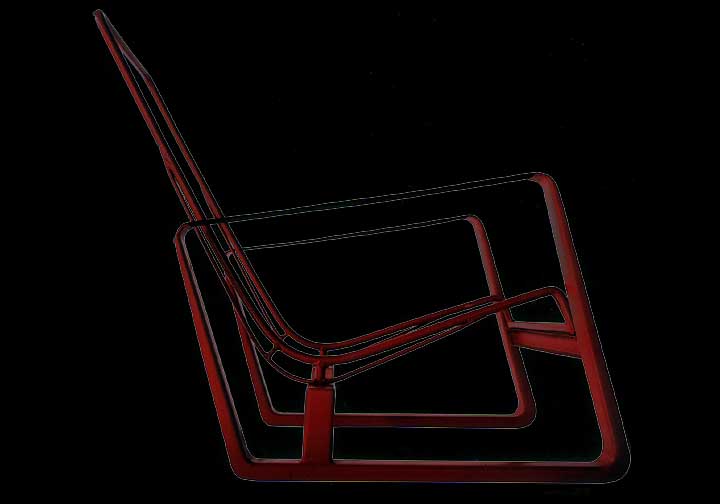 References:Jean Prouvé, Complete Works, Vol. I & II by P.Sulzer
Thoughts from Sir Norman Foster
“…. It is very difficult to categorize him
technocrat/ visionary
pioneer/ teamworker
innovator/ constructor…..
I am particularly interested in the relationship between his creative process, what I perceive as the quest for quality… and the resulting potential for a new aesthetic of the age. Perhaps the ingredient of ‘loving care’ is the true bond with the past.
Thoughts from Renzo Piano
“For many architects, JP has been, and will remain, an exemplary figure, an inescapable point of reference……I have always kept in mind the fundamental truth that one must not separate 
the head and the hand, 
the idea and the means of realizing it, 
that architecture is a matter of building, not drawing and 
that it must be a deep understanding of materials that gives rise to its forms…”
Themes Seen by Piano
Thinking on the borderline between building construction and automobile manufacturing
Thinking in terms of form, elegance and the strong relationships between the parts
“anybody can build using too much material”
Thinking about joining one form to another by following the one
Integrating thought and action 
Experimenting with new materials
In his career,
JP narrowed the gap between the builder’s and the architect’s craft, but was not accepted by the “profession”
Taught students to think in 3 dimensions 
thru exercises such as bridges from one sheet of paper
weight of one m3 of auto v. one m3 of bldg
Was on the jury for Centre Beauborg and frequently stopped by to talk to RP and RR during construction
JP received 32 patents,
truly representing design straying into invention
Double hung and sliding windows, doors and frames
Interior metal panel systems
Metal building skeletons
Exterior metal panel systems
Prefabricated roof panels
Structural ribbed metal panels
Jean Prouvé (1901-1984)
Trained as a metalworker, Prouvé owned and operated the Atelier Jean Prouvé  from 1922 to 1954, a workshop for the manufacture of metal objects. 
He emphasized advanced metalworking techniques and was particularly concerned with the design and production of architectural components and furniture. 
Prouvé taught at the School of Arts and Crafts (Conservatoire National des Arts et Matières) from 1958 to 1971. 
He was elected a member of the Academy of Architecture in Paris in 1972.
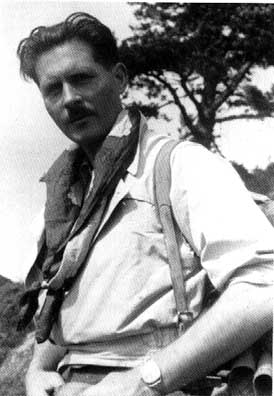 Jean Prouvé (1901-1984)
Important commissions include:
Roland Garros Club at Buc Airport (1937-39) 
Maison du Peuple at Clichy, France (1938-39). 
Headquarters of the Federation of Building Industries, Paris (1947-51
Meridian Room of the Paris Observatory (1951), 
Exhibition Hall at Nanterre, France (1956-58), 
Church of the Sacré-Coeur de Bonnecousse (1959-60), at Mazamet, France.
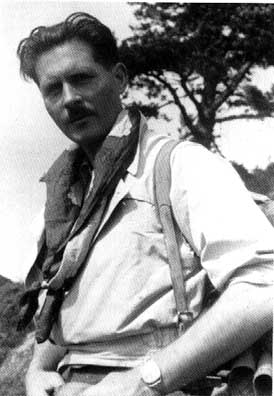 Early Life
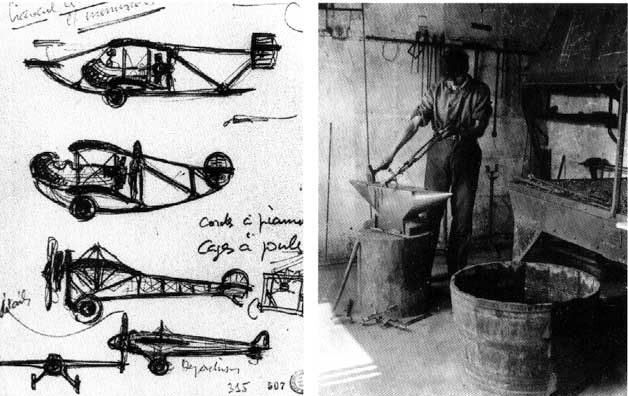 Elevator Lift and Reclining Chair (1928-30)
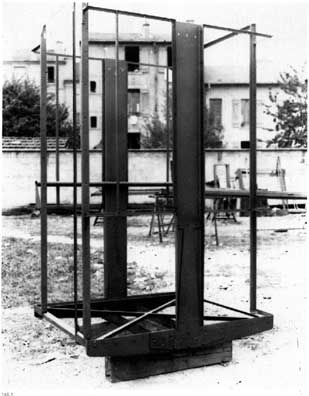 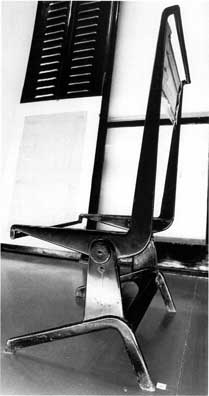 Citroen Garage, Paris, 1930
Notable for the 19m x 21 m glazed wall
Two uniform strength (tapered) columns
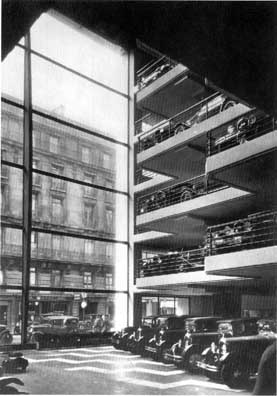 Citroen, Lyons, 1930-31
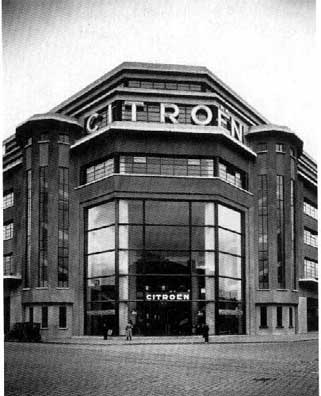 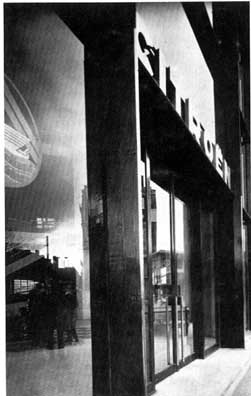 Citroen, Lyons, 1930-31
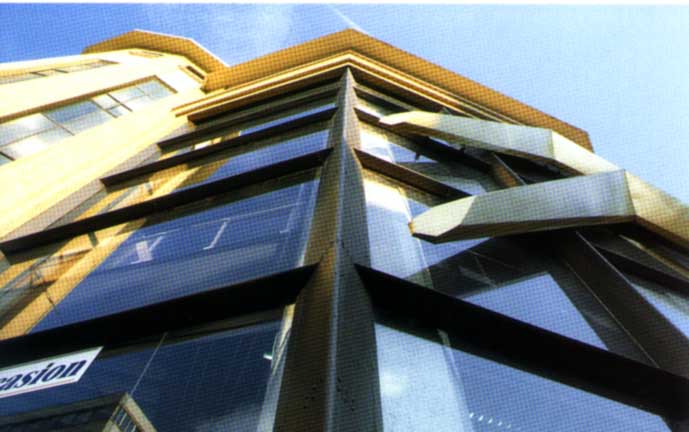 Citroen, Lyons, 1930-31
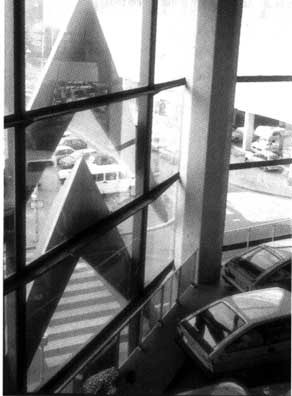 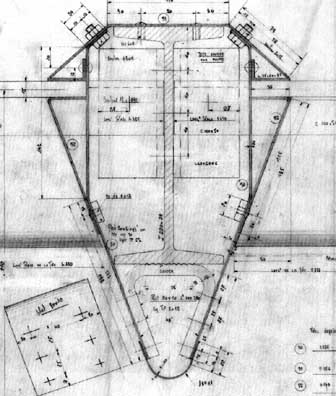 Citroen, Lyons, 1930-31
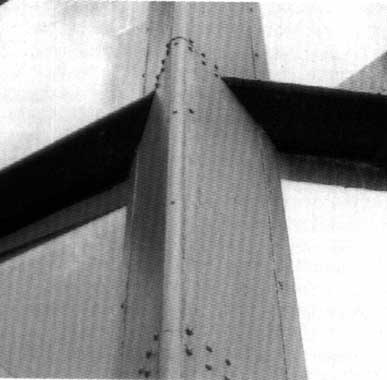 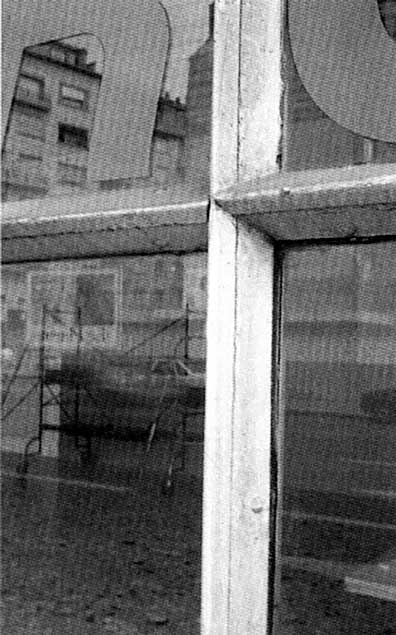 Citroen, Lyons, 1930-31
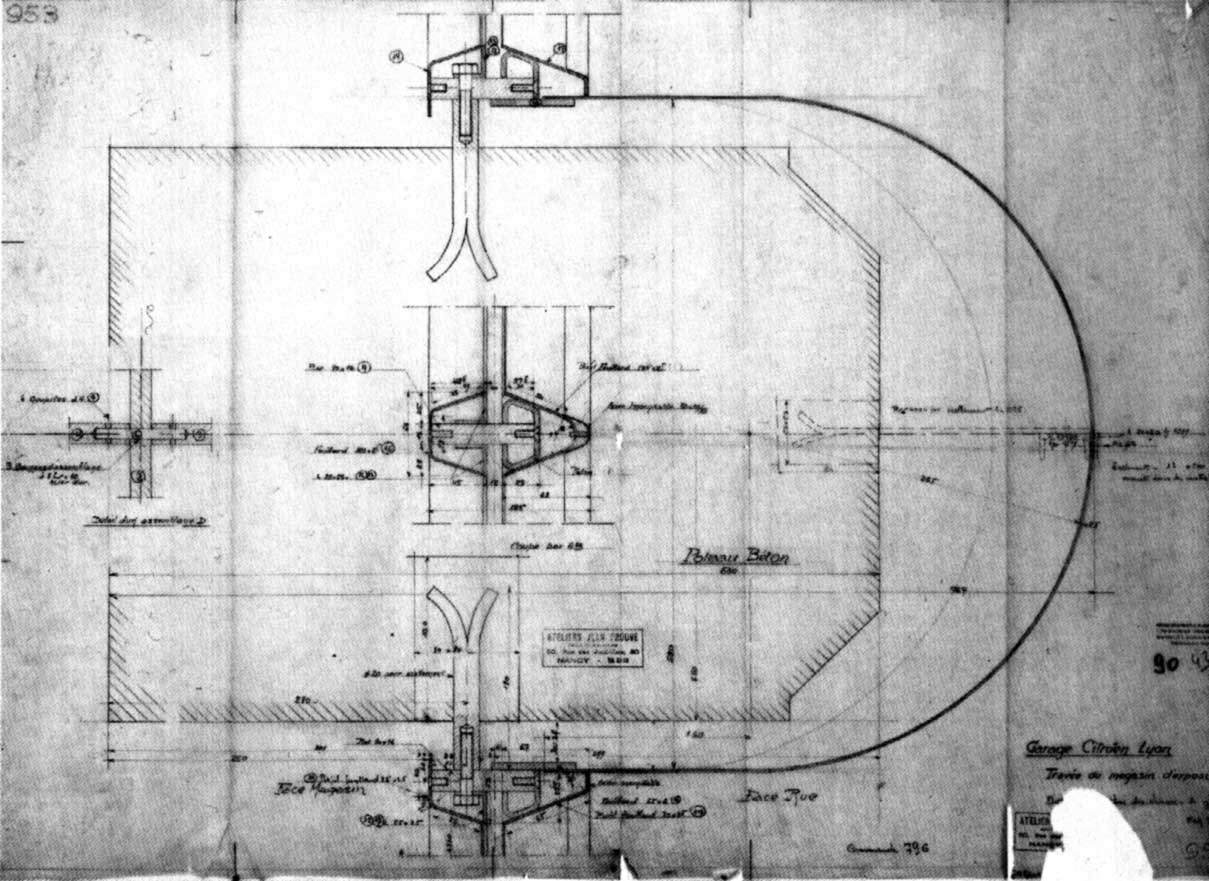 Moveable Partitions, Messageries Hachette, Paris, 1931-35
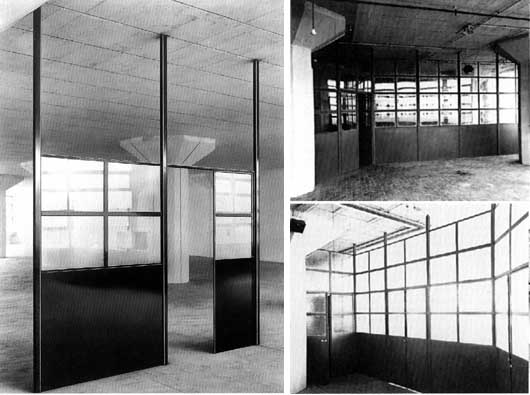 Kimball Transwall, Intelligent Workplace, 2001
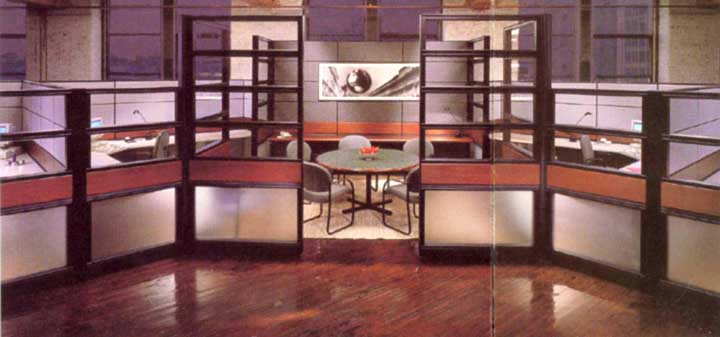 Stainless Steel Cloakroom, Paris, 1930
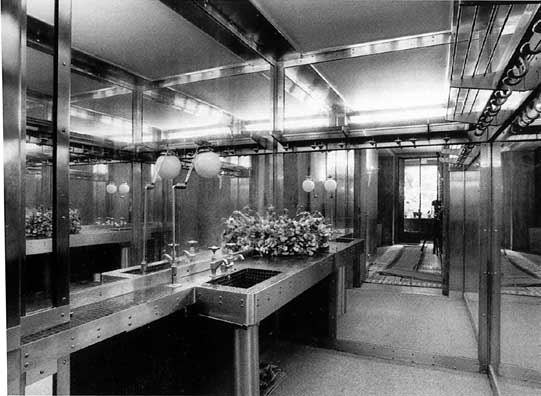 Armchairs, 1927
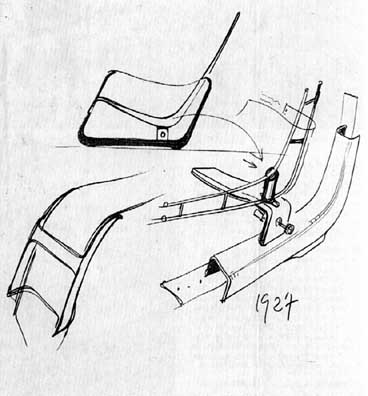 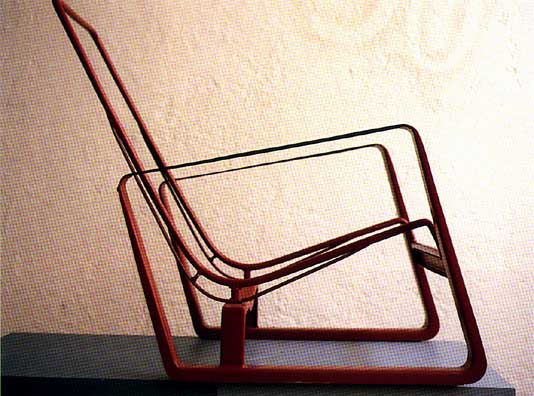 Coach Station, La Villette, Paris, 1933
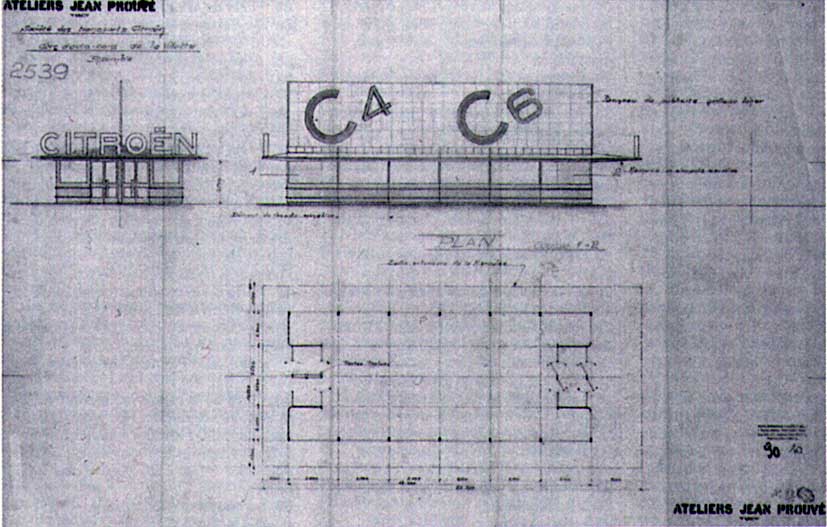 Coach Station, La Villette, Paris, 1933
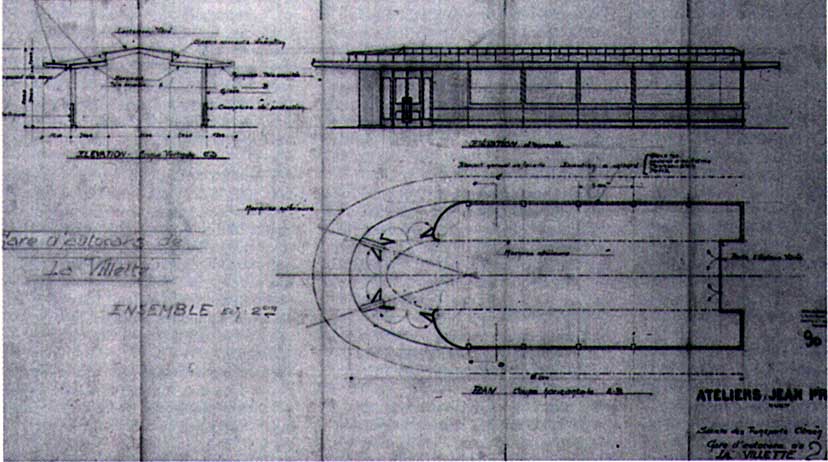 Coach Station, La Villette, Paris, 1933
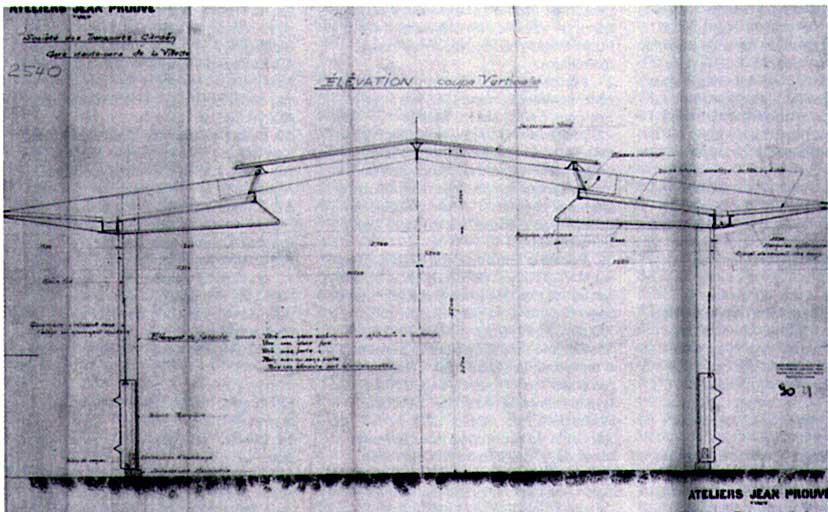 Coach Station, La Villette, Paris, 1933
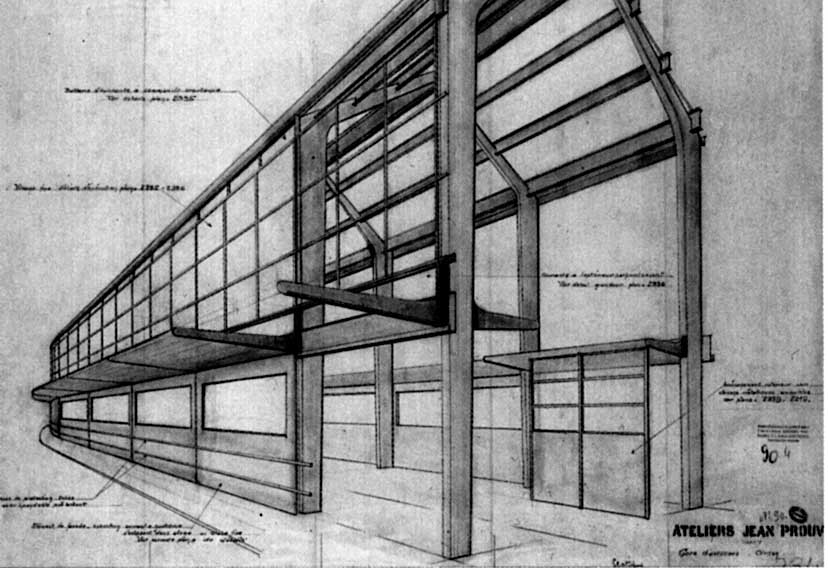 Coach Station, La Villette, Paris, 1933, Sash Facade
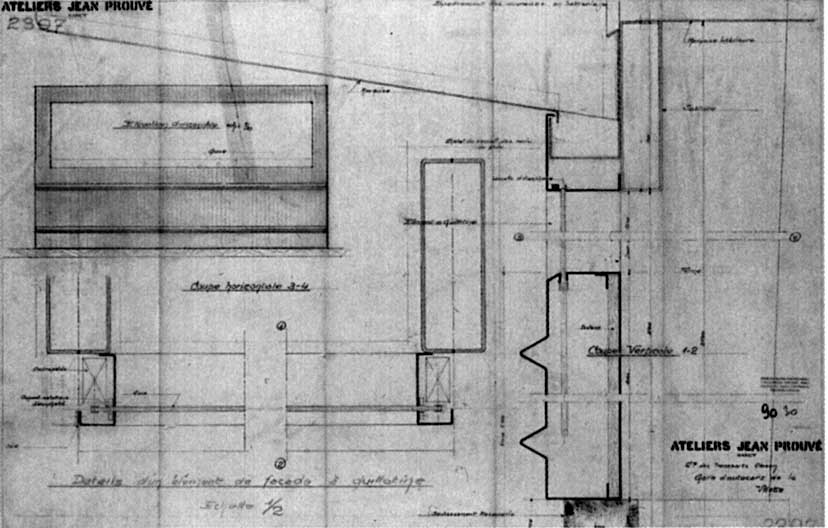 Roland Garros Flying Club, Buc, 1935-36
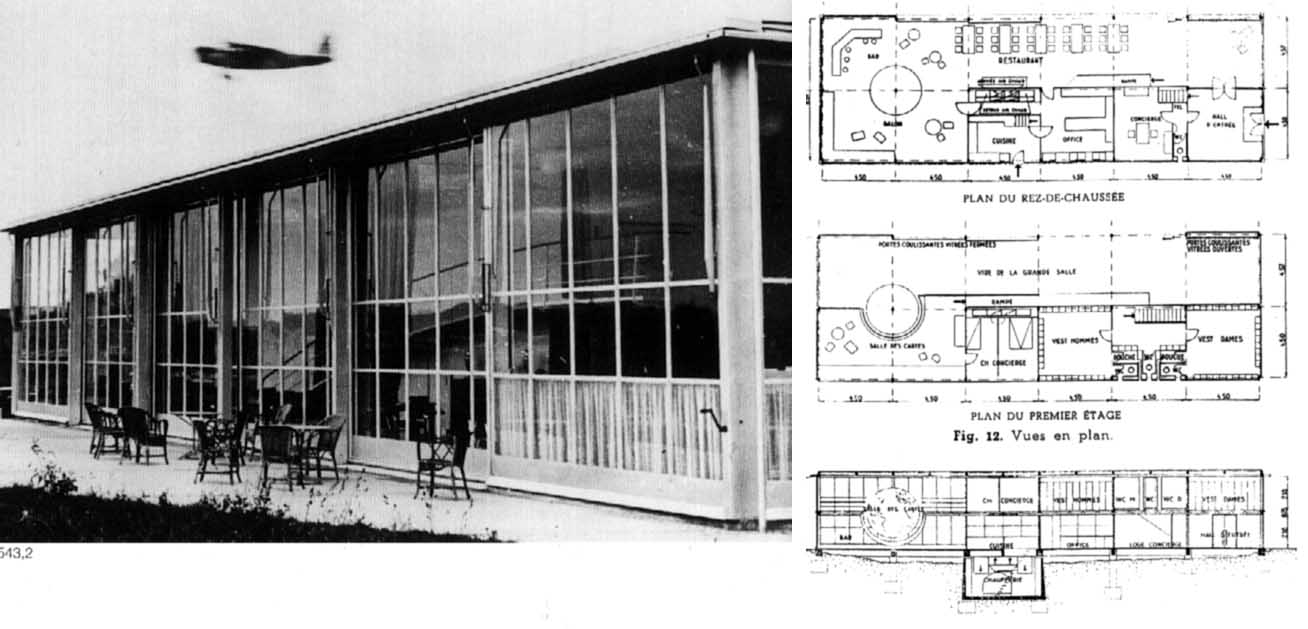 Roland Garros Flying Club, Buc, 1935-36
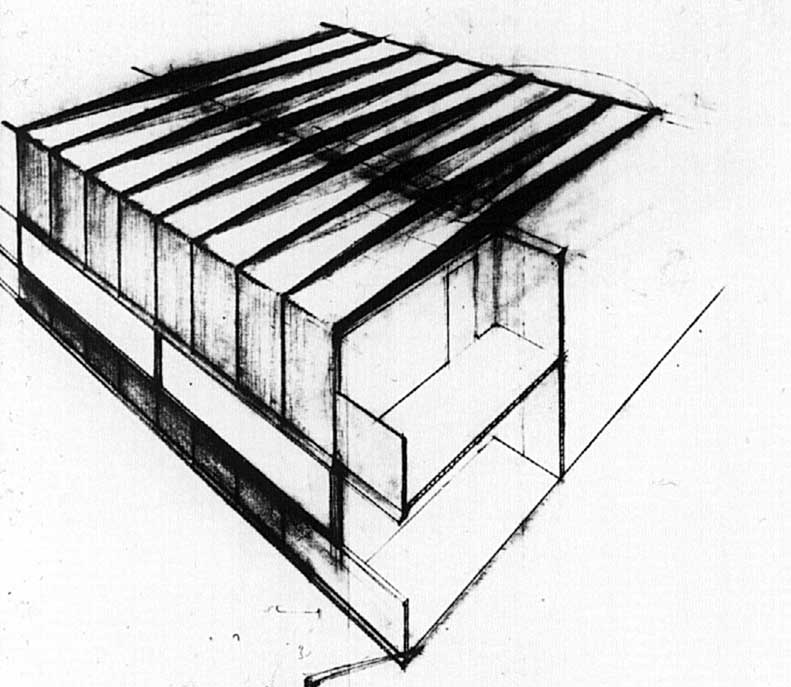 Roland Garros Flying Club, Buc, 1935-36, Folded Metal Structure
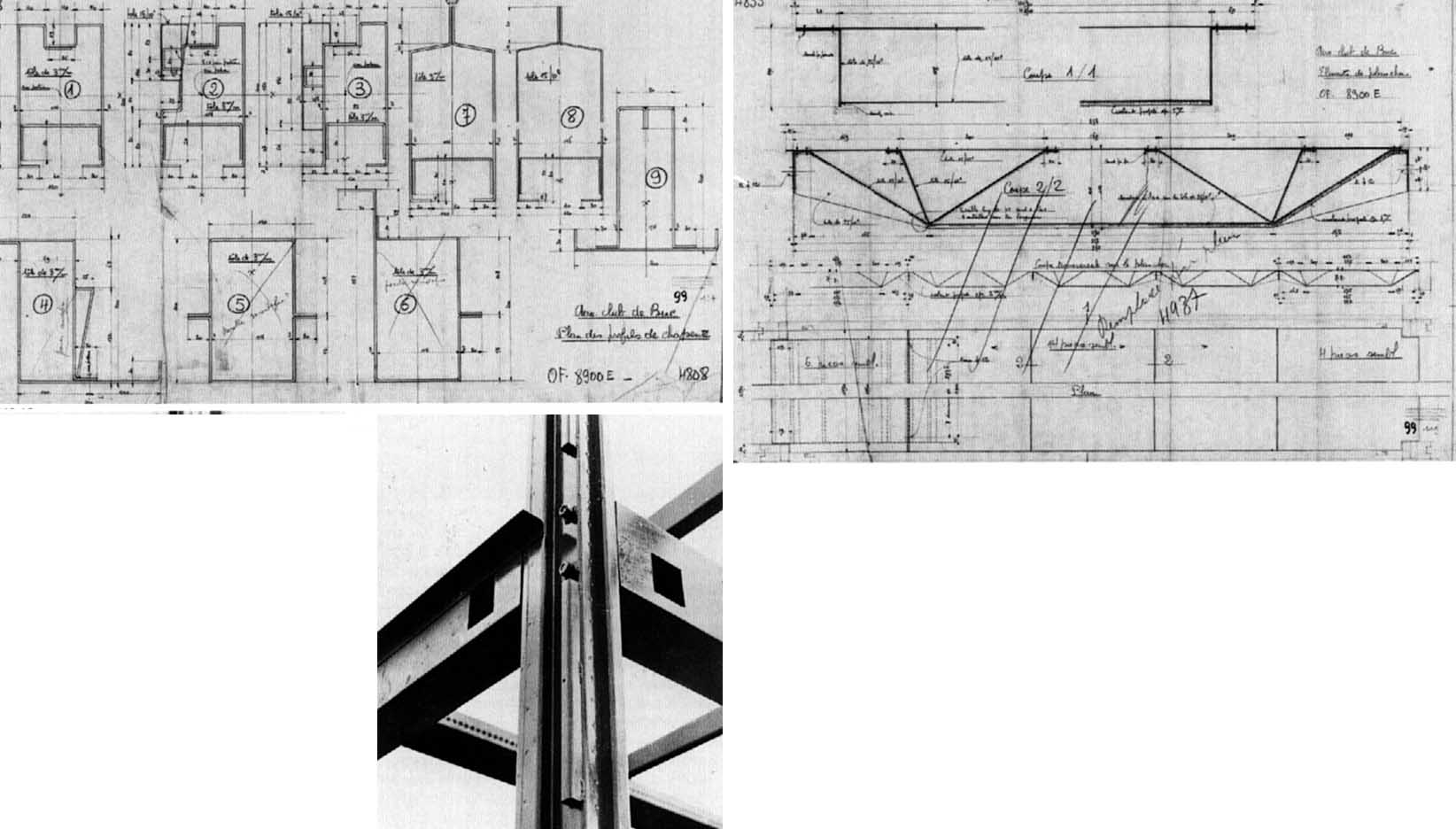 Roland Garros Flying Club, Buc, 1935-36
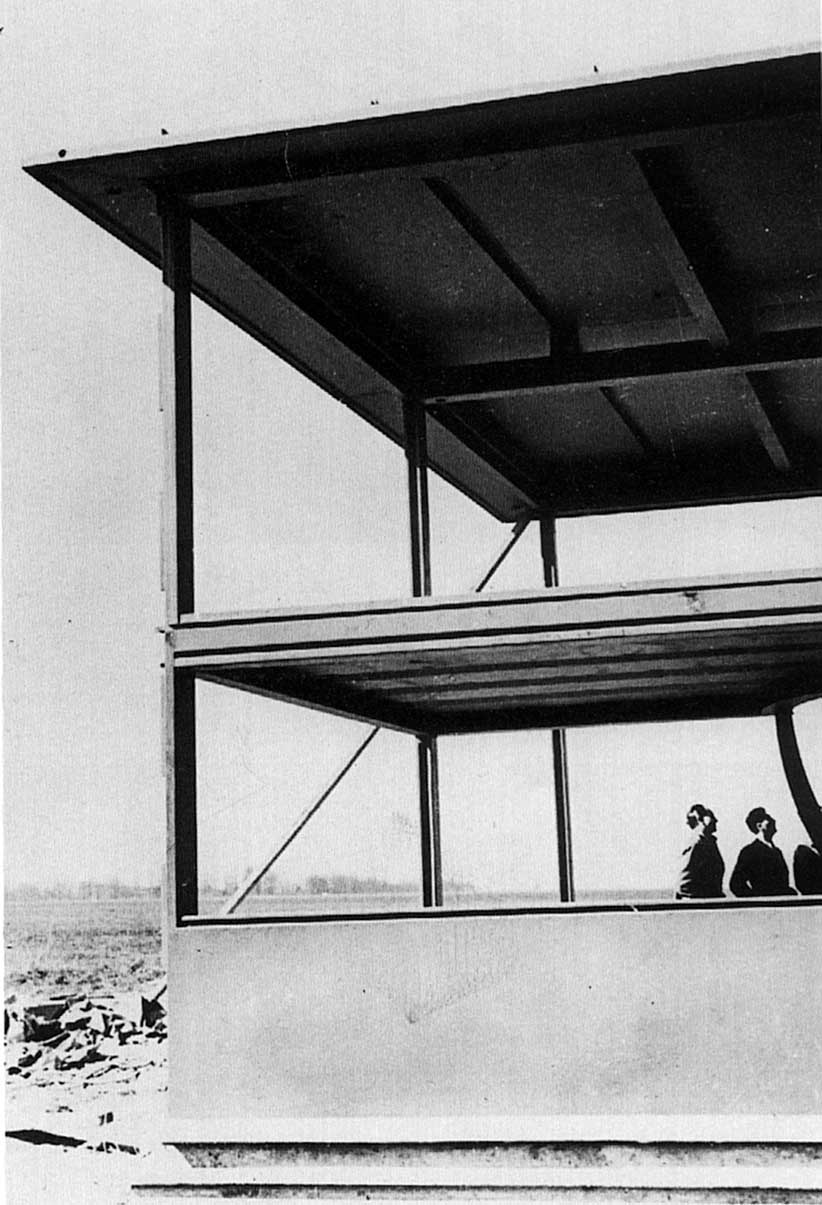 Roland Garros Flying Club, Buc, 1935-36
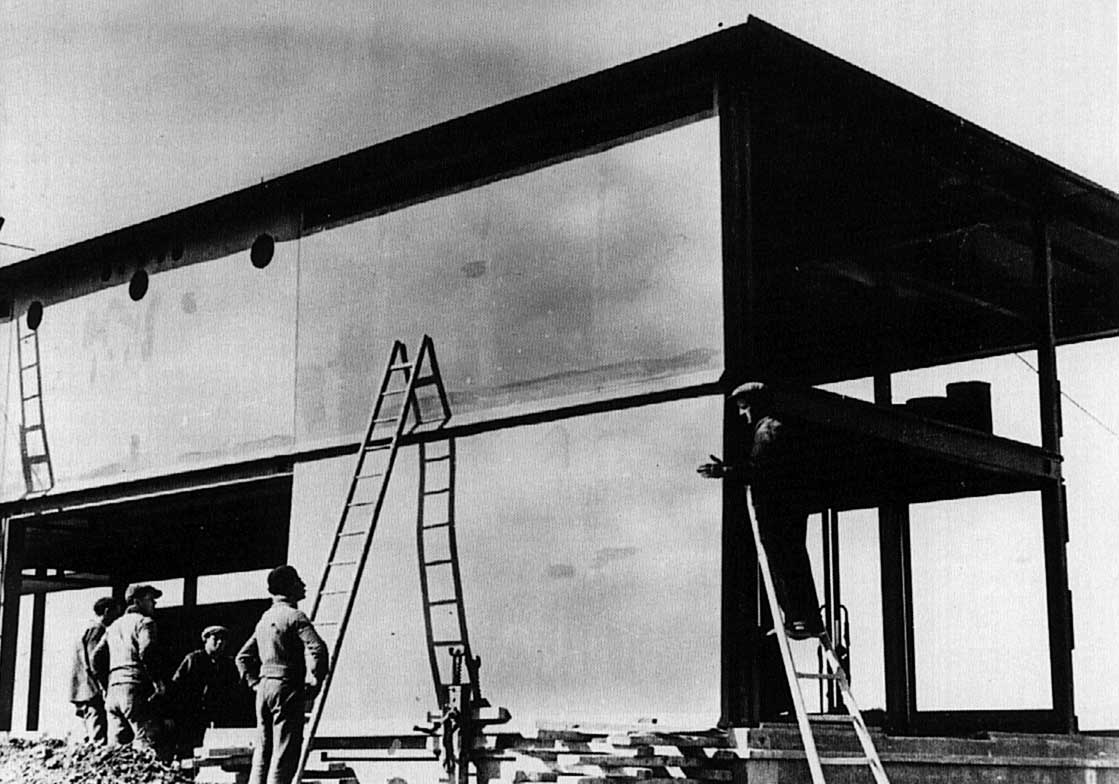 Roland Garros Flying Club, Buc, 1935-36
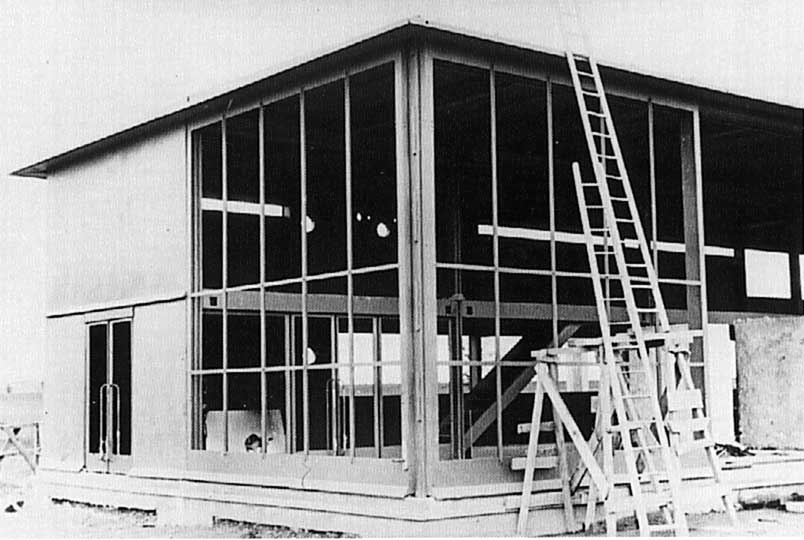 Roland Garros Flying Club, Buc, 1935-36
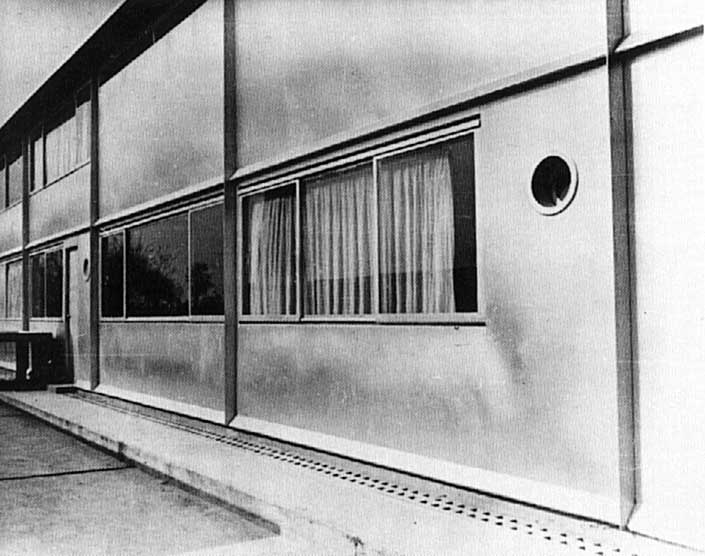 Roland Garros Flying Club, Buc, 1935-36
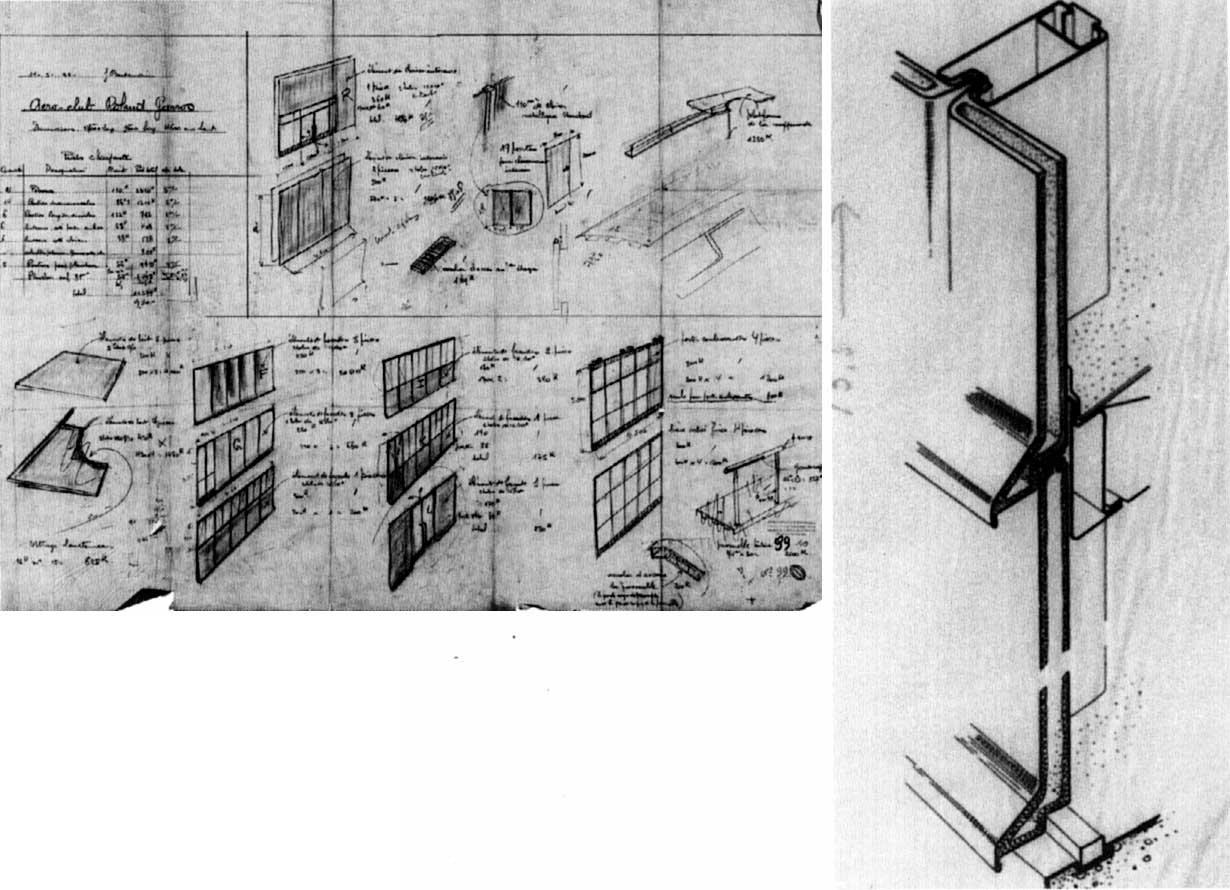 Wall, Roland Garros Flying Club, Buc, 1935-36
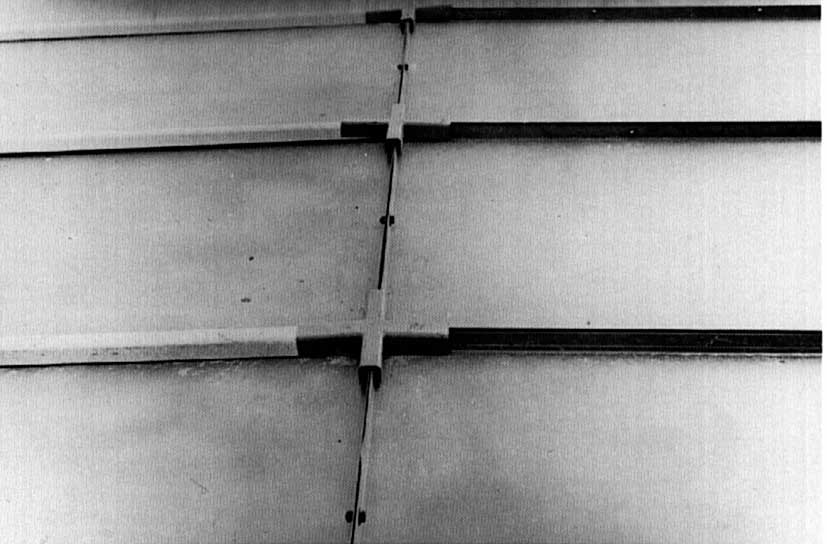 Roof, Roland Garros Flying Club, Buc, 1935-36
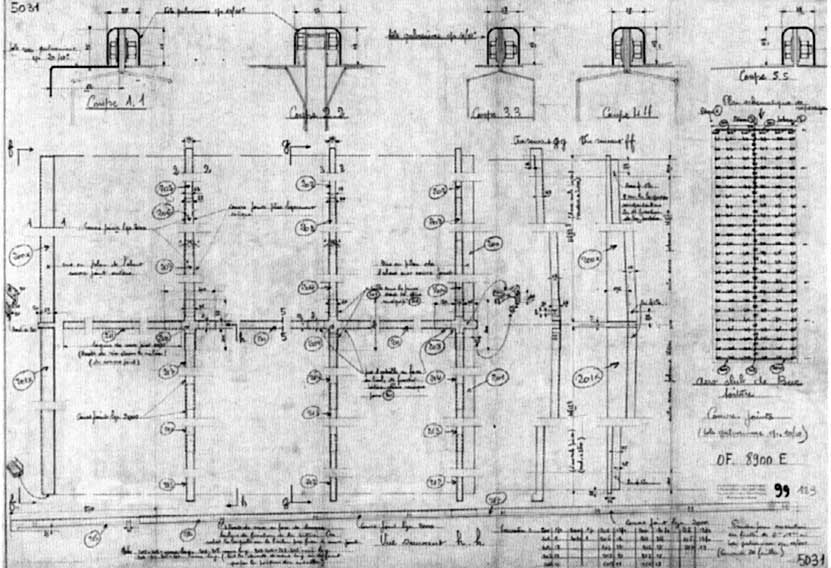 Roland Garros Flying Club, Buc, 1935-36
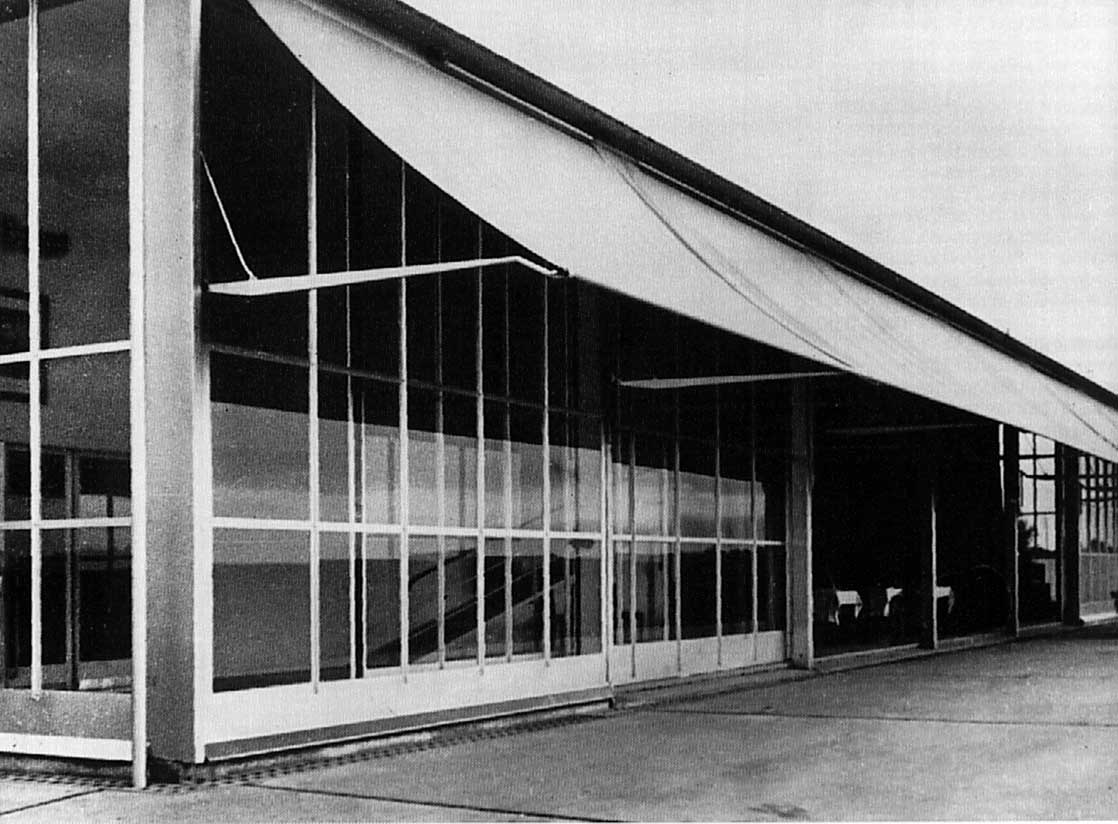 Sanitorium Bed, 1936
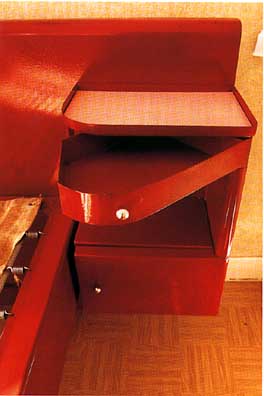 Metal & Rhodoid Chair, International Exhibition, Paris, 1937
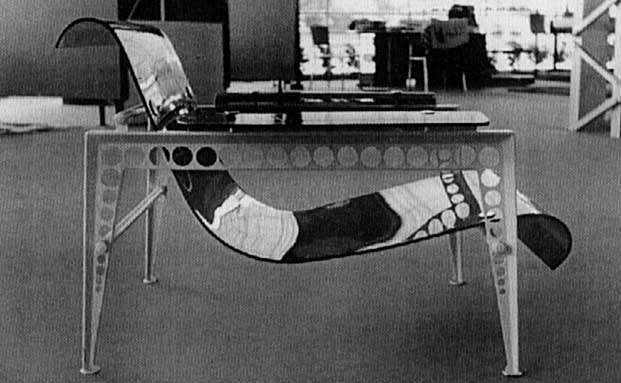 Maison du Peuple, Clichy, 1935-39 (Restoration, 1988)
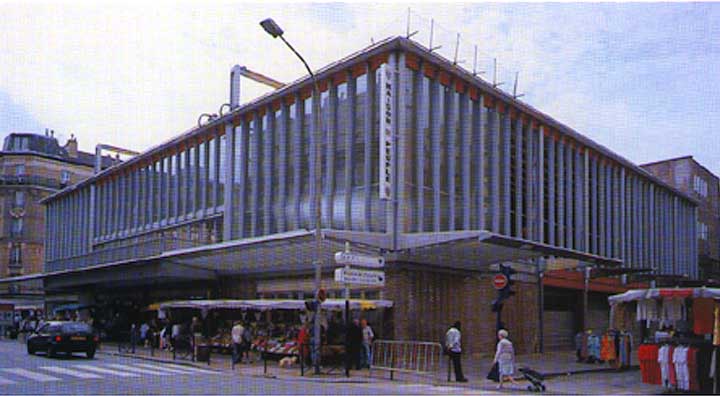 Maison du Peuple, Clichy, 1935-39
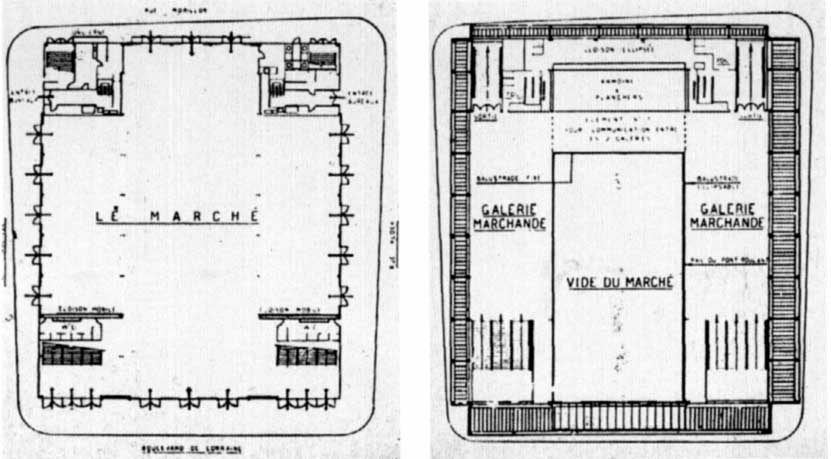 Maison du Peuple, Clichy, 1935-39 (Restoration, 1988)
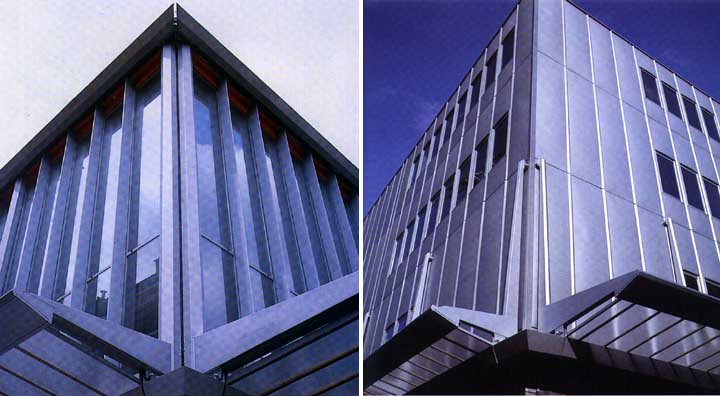 Maison du Peuple, Clichy, 1935-39
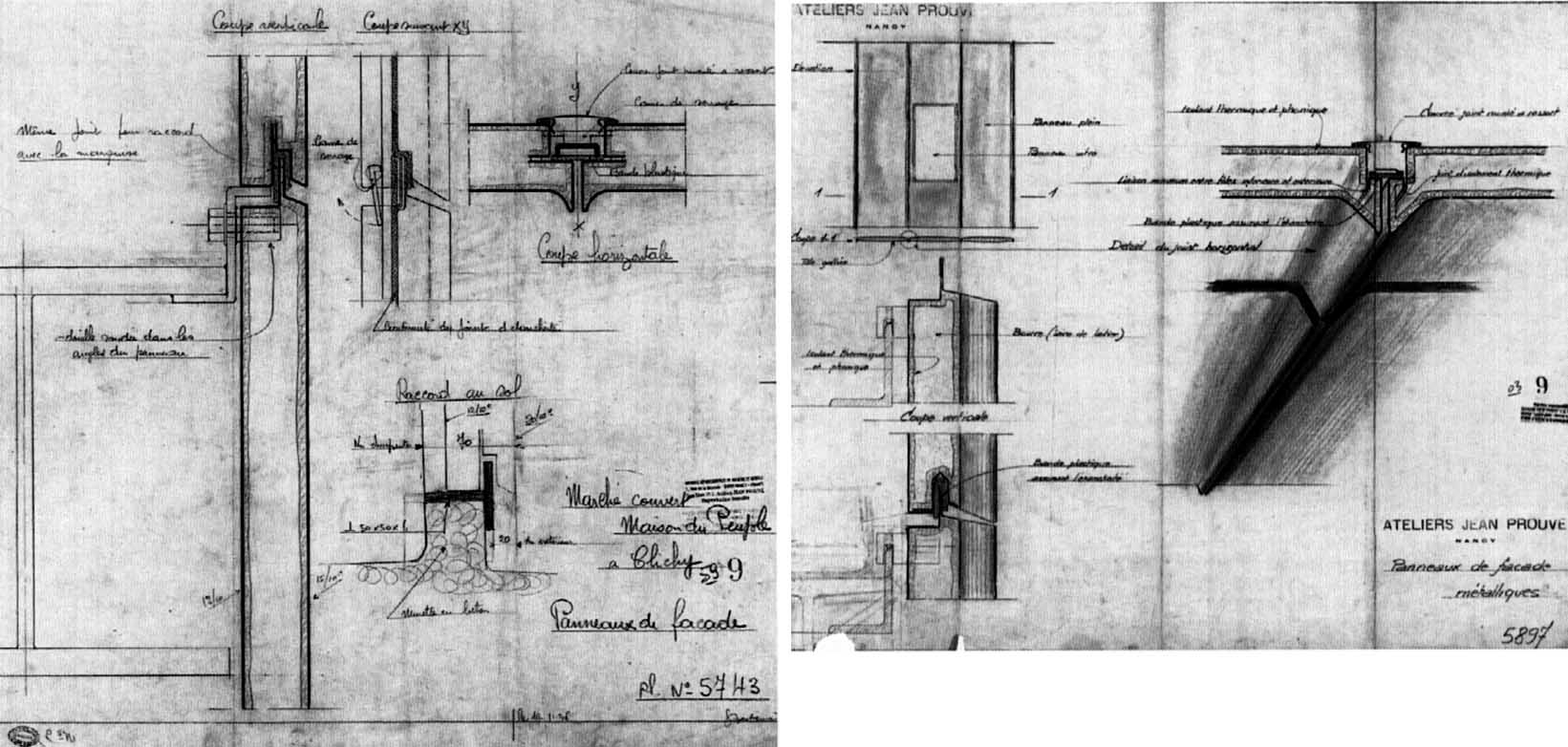 Ting Wall, Pittsburgh, 2001
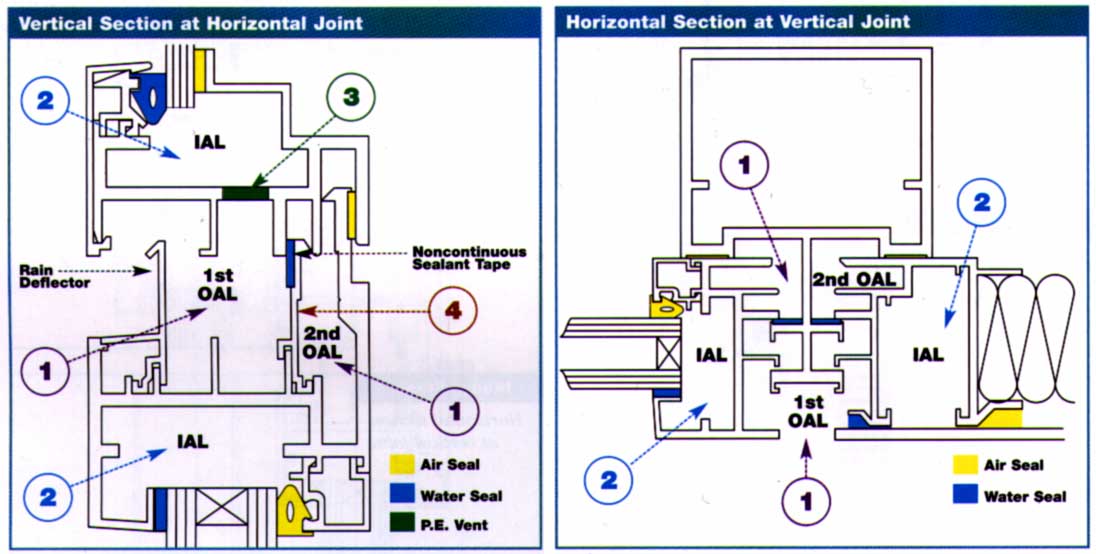 Maison du Peuple, Clichy, 1935-39
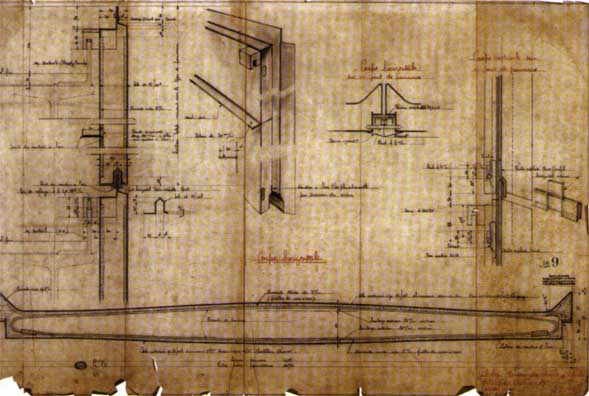 Maison du Peuple, Clichy, 1935-39 (Restoration, 1988)
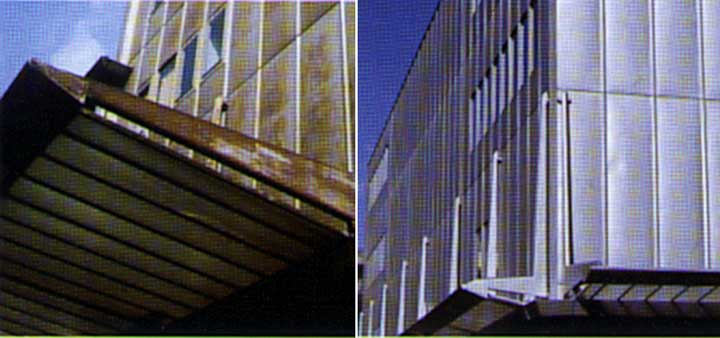 Moveable Skylight, Maison du Peuple, Clichy, 1935-39
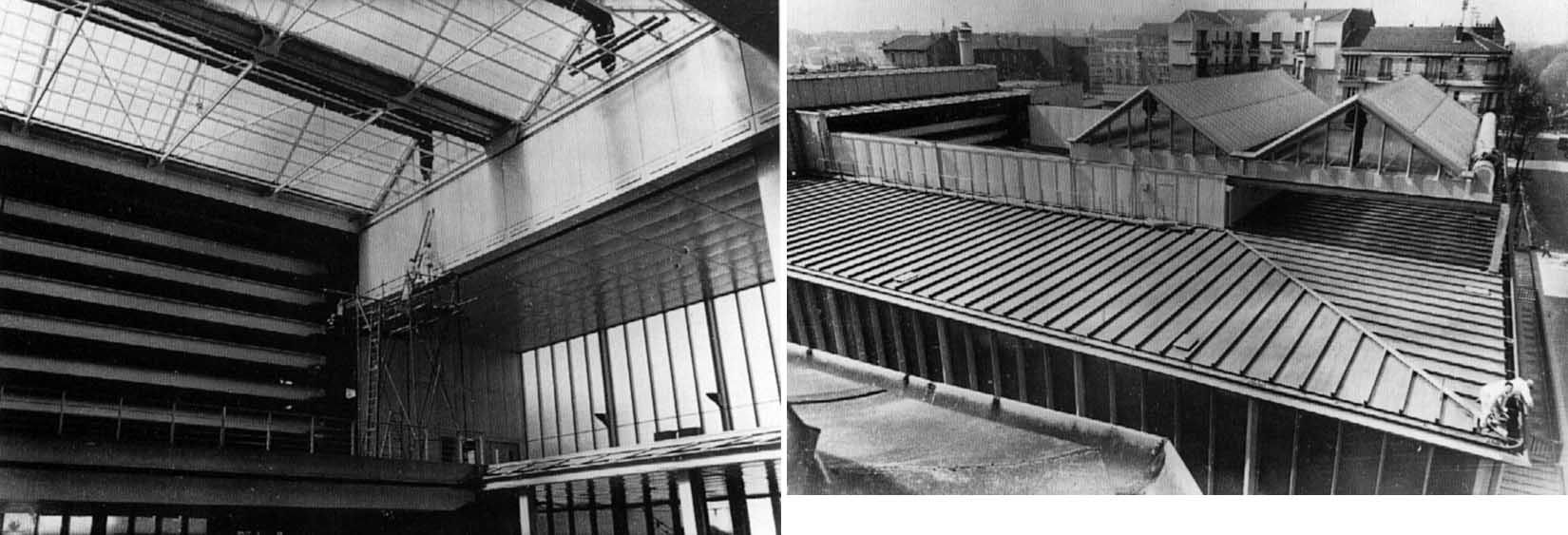 Maison du Peuple, Clichy, 1935-39
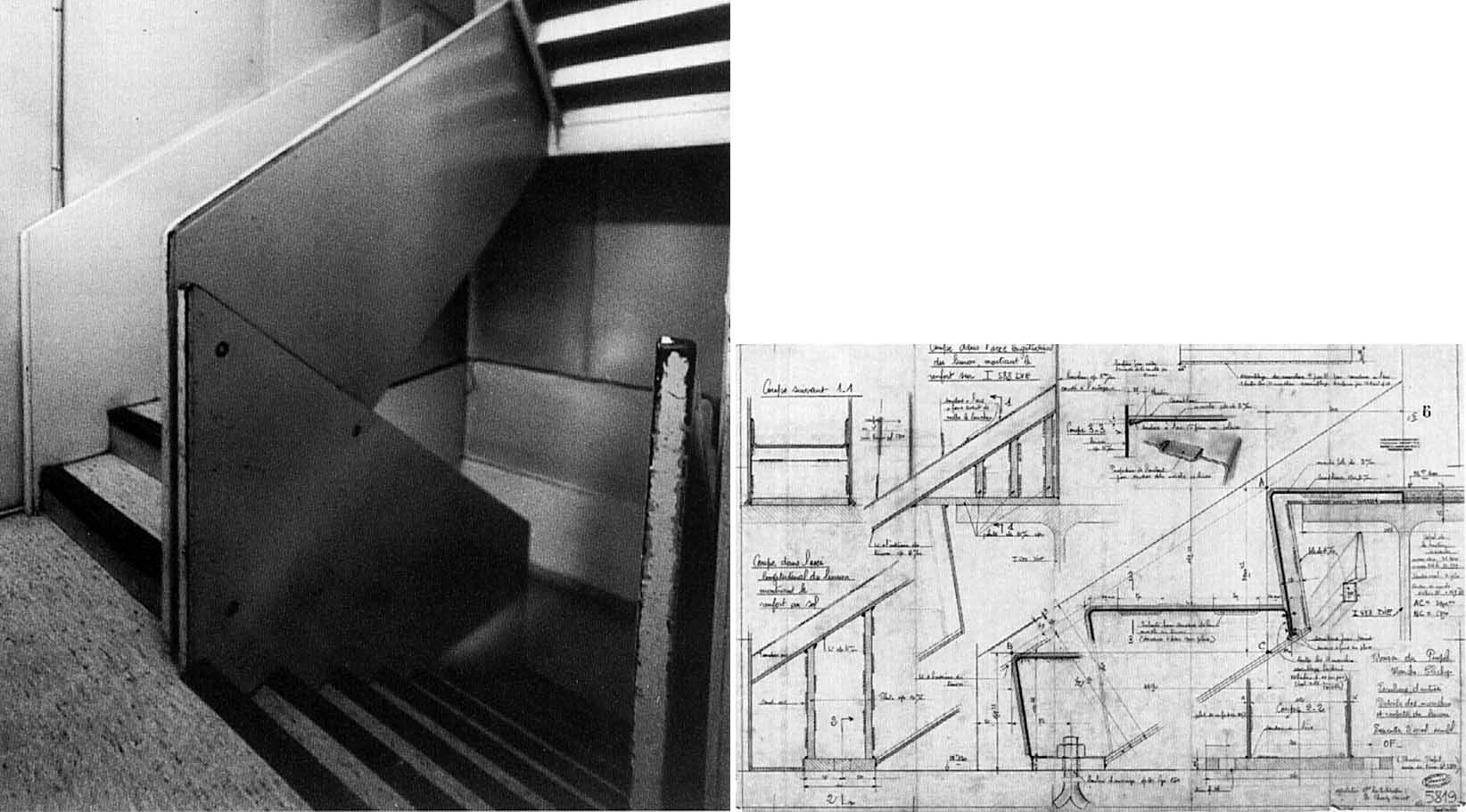 De-mountable Barracks, 1939Factory Entrance, 1943-44
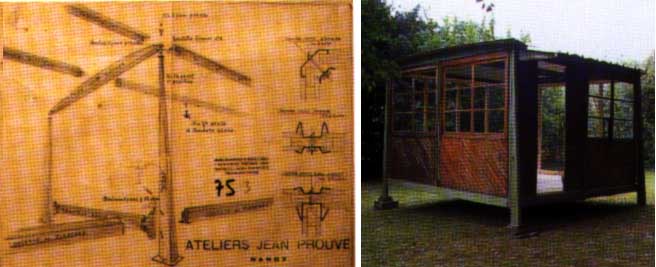 Pavilions for S.C.A.L., 1939-40
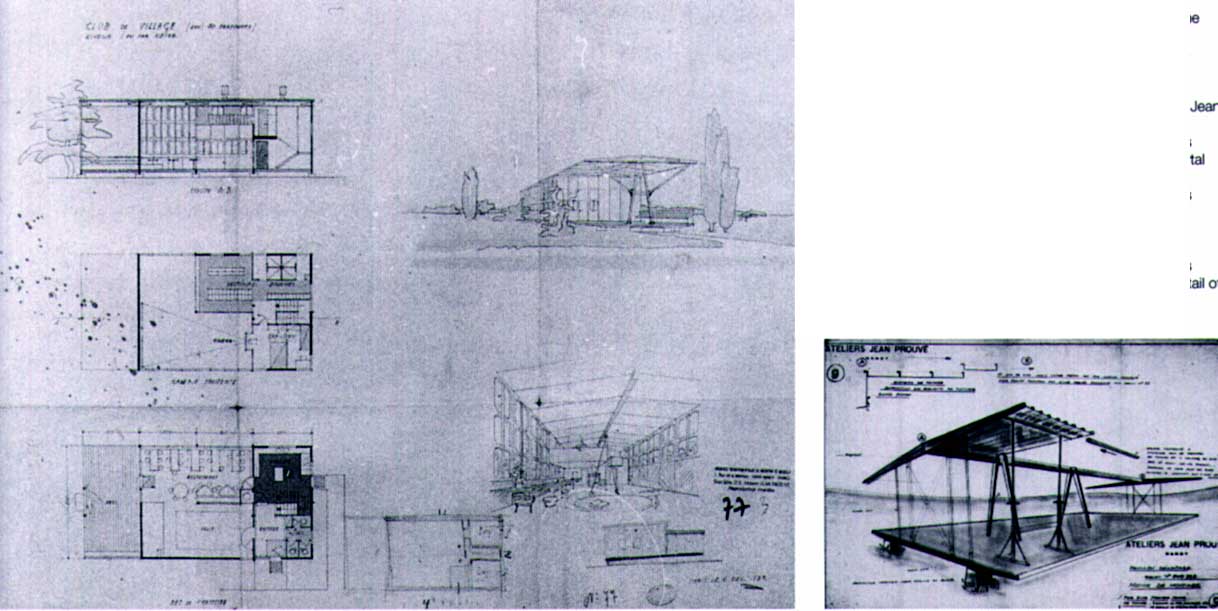 Pavilions for S.C.A.L., 1939-40
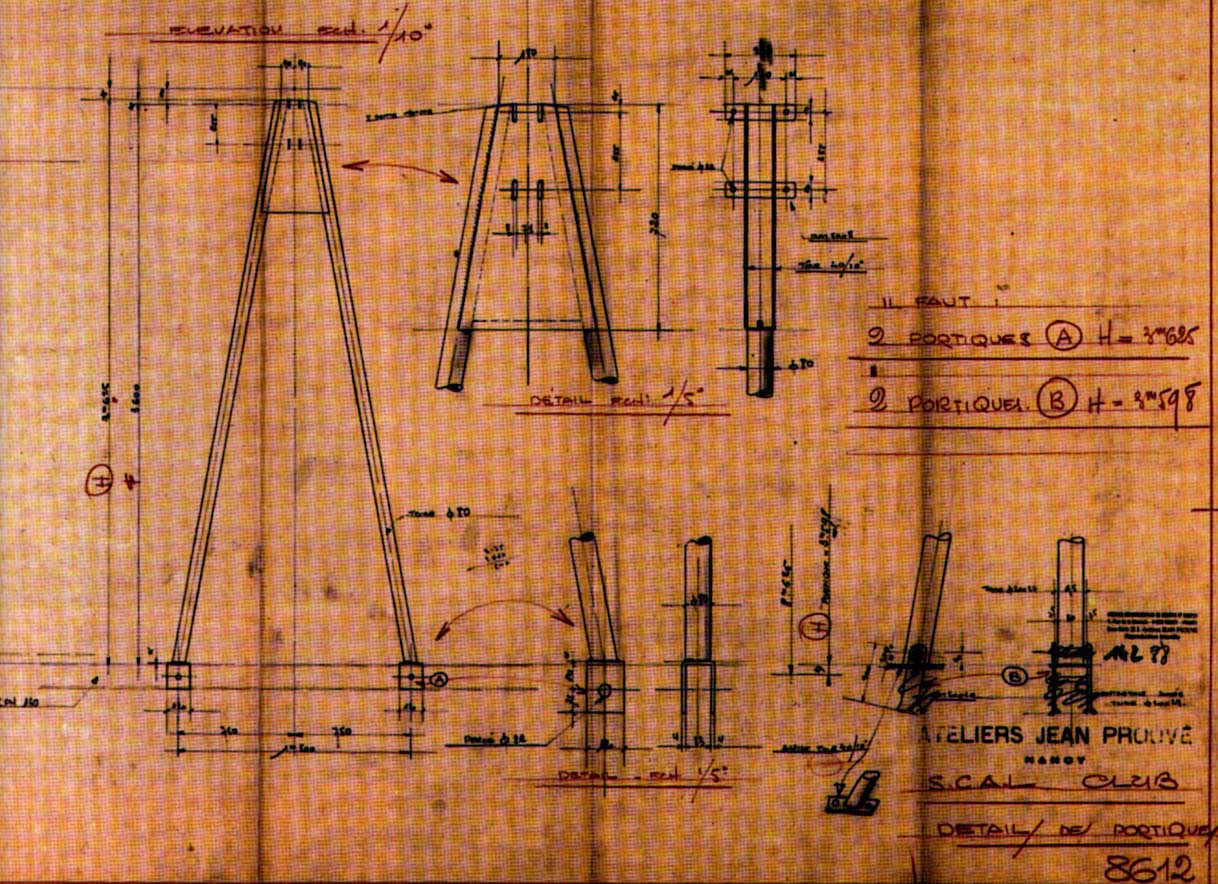 General House, Inc, 1937, Greenbelt, MD
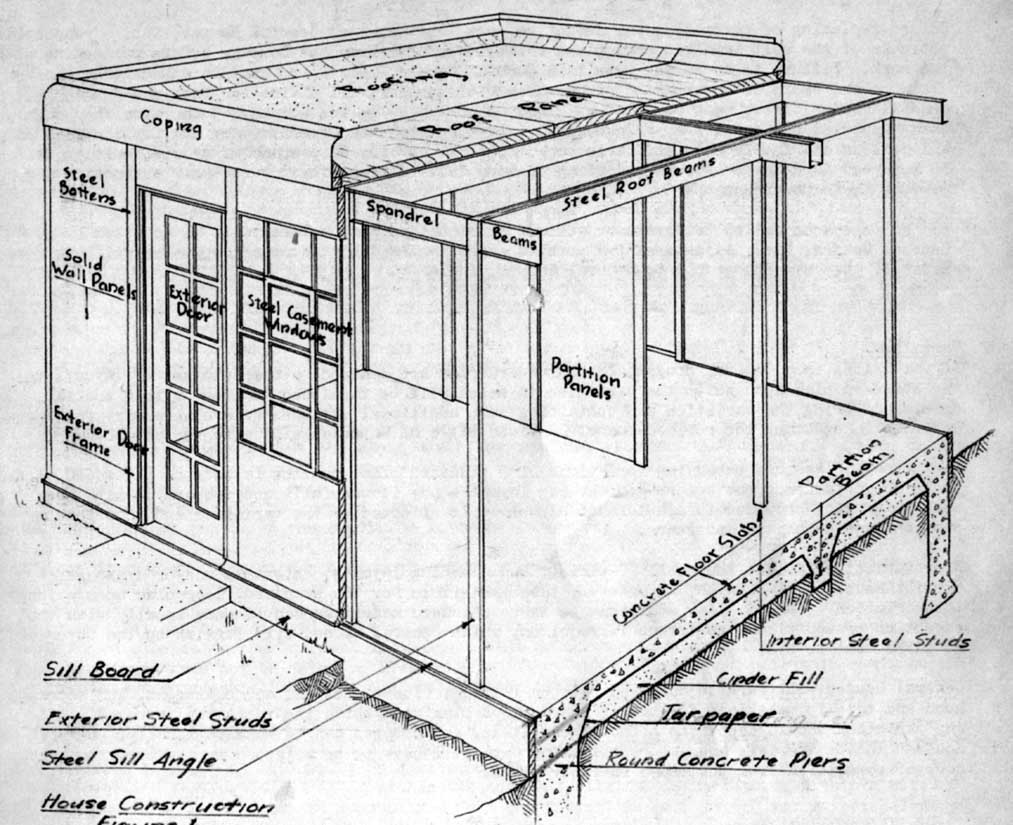 General House, Inc, 1937, Greenbelt, MD
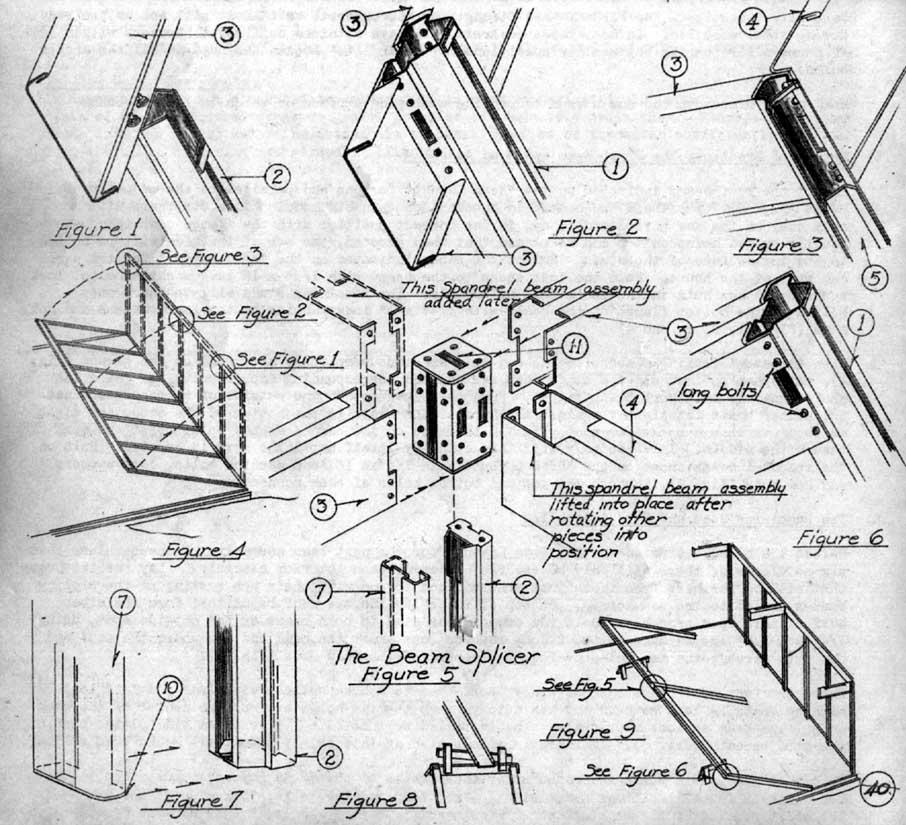 General House, Inc, 1937, Greenbelt, MD
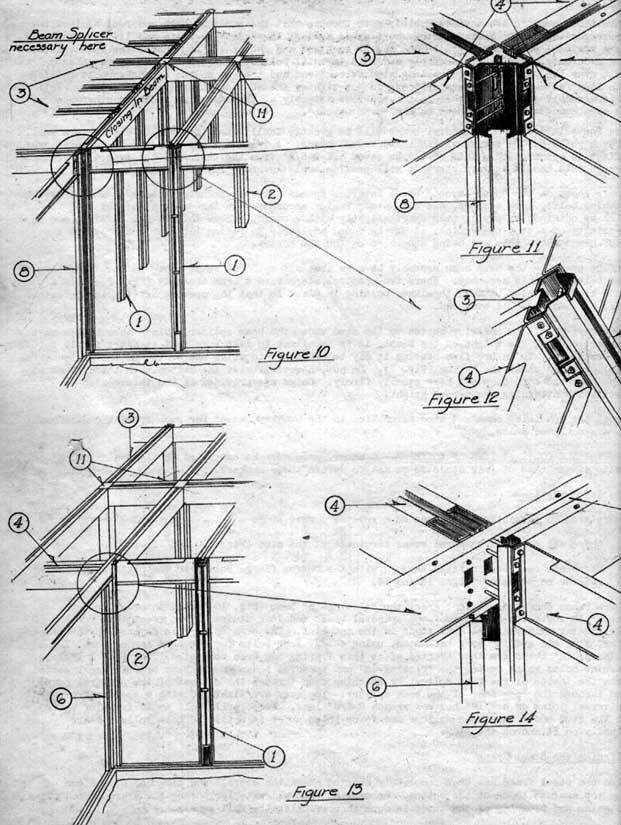 General House, Inc, 1937, Greenbelt, MD
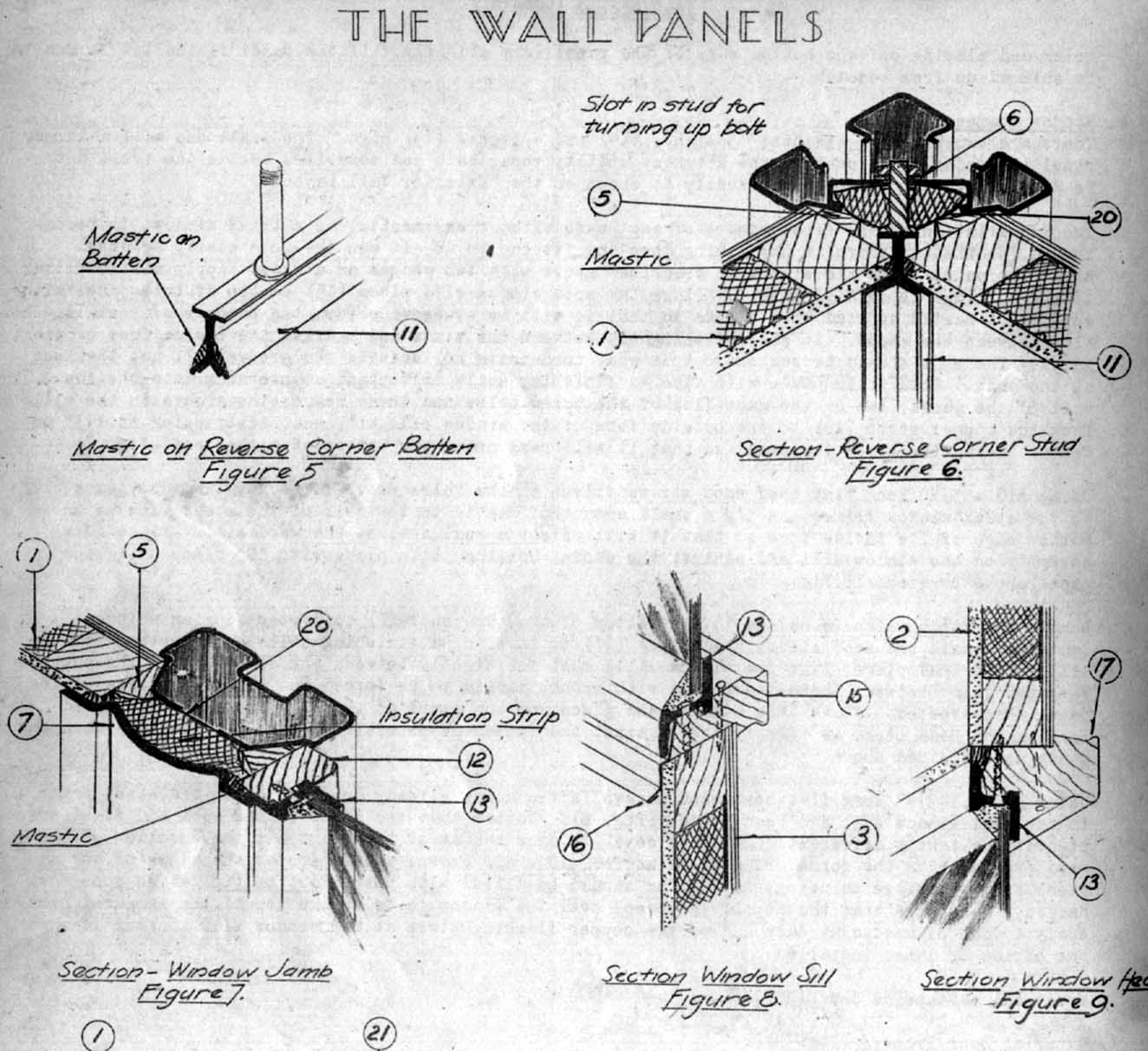 General House, Inc, 1937, Greenbelt, MD
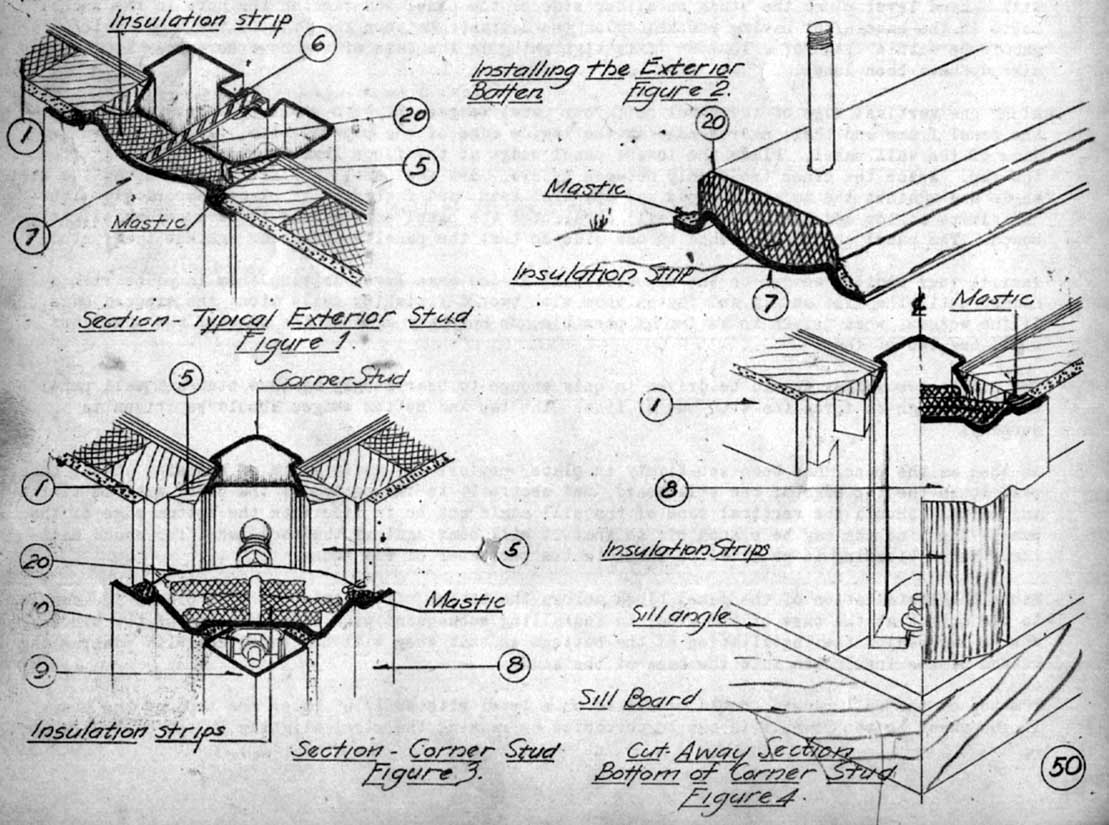 Haller USM Mini, 1960’s and 1970’s
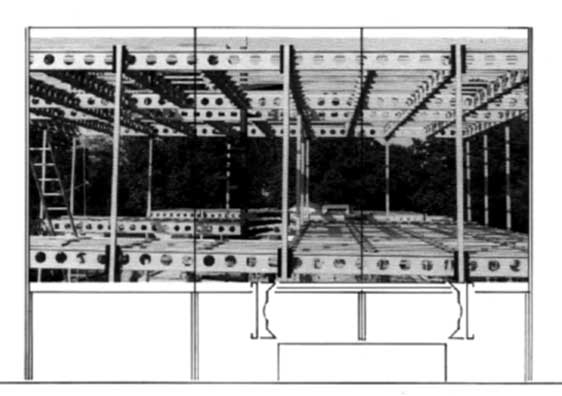 Conclusion
Prouvé pioneered new materials and techniques that would permit the efficient and inexpensive construction of objects and buildings with prefabricated components while retaining architectural quality and individuality. 
His atelier process was collaborative and encouraged the individual to contribute to both the form making and the technology.